Свойства 
параллельных прямых
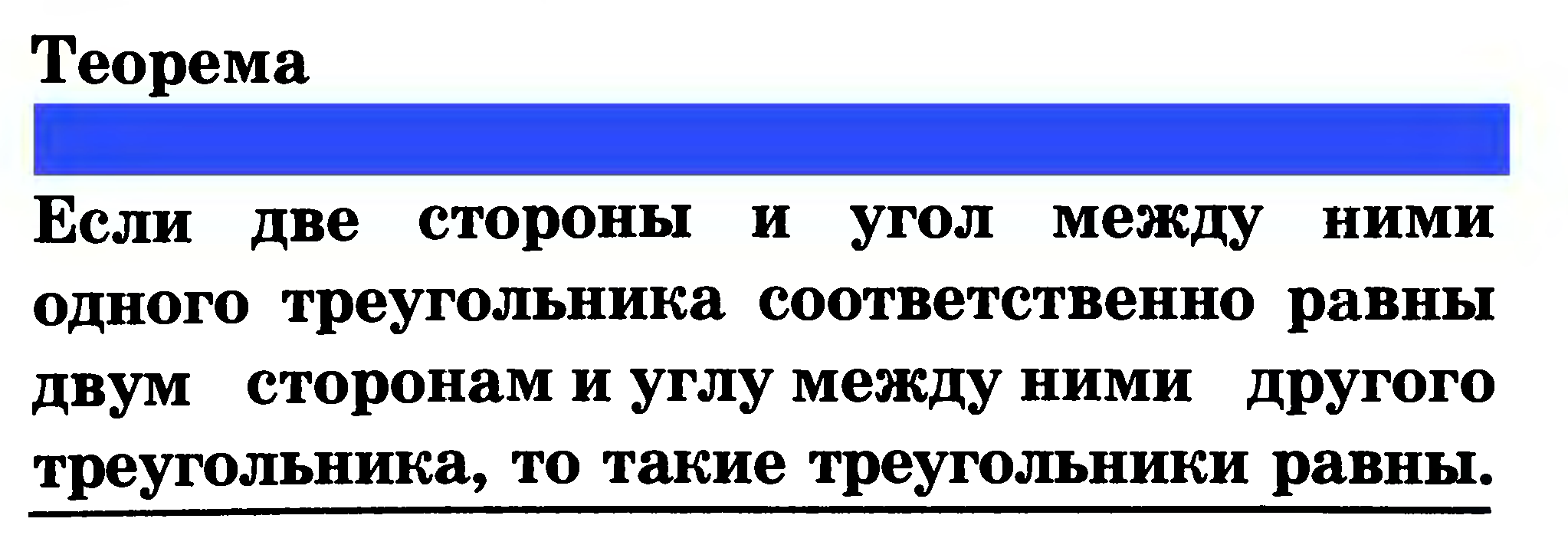 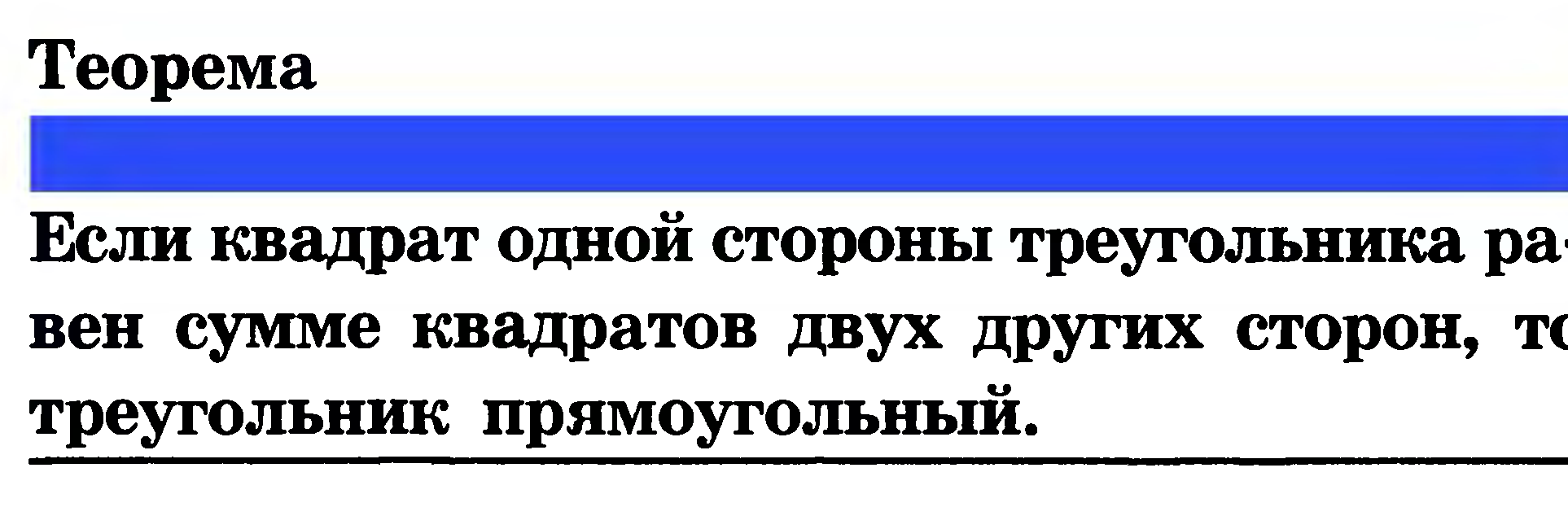 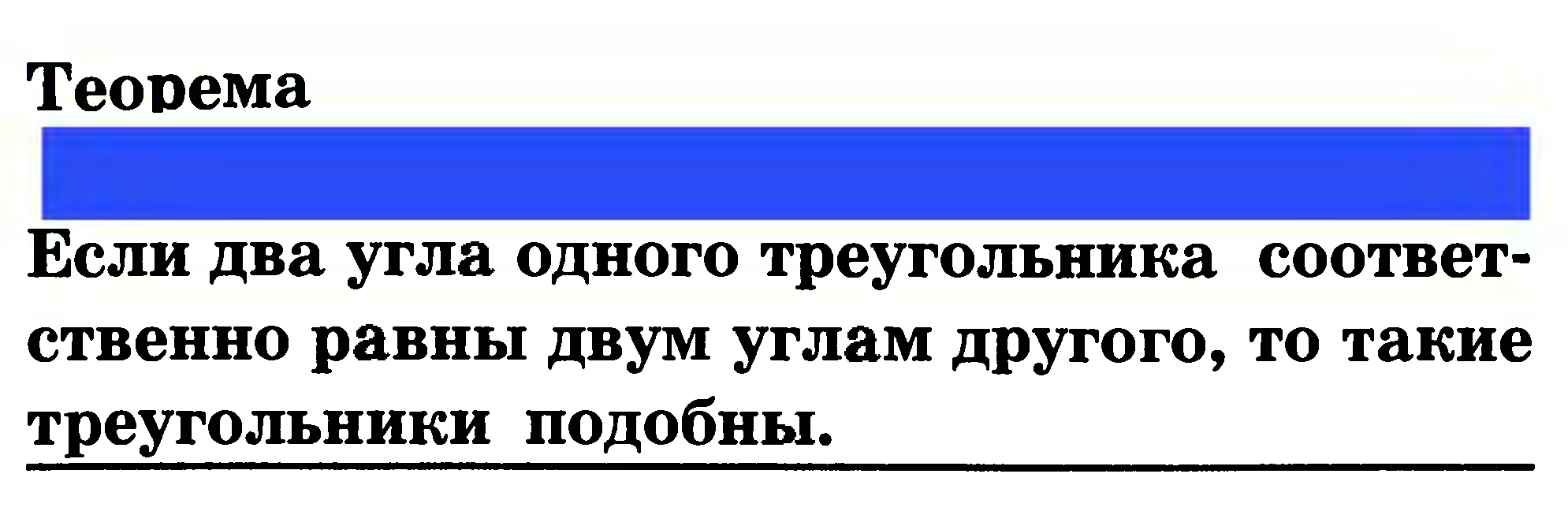 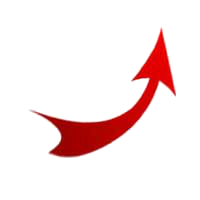 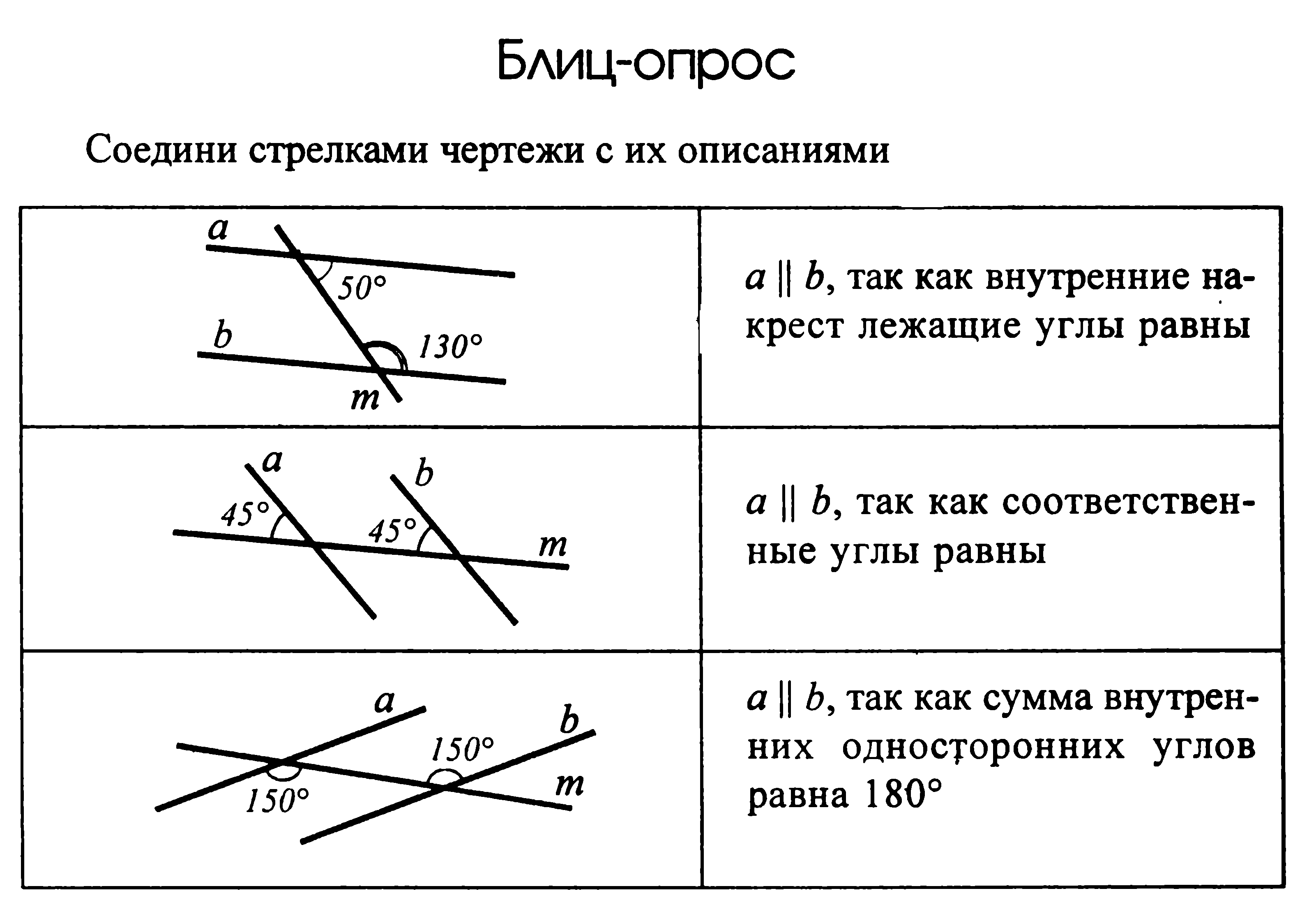 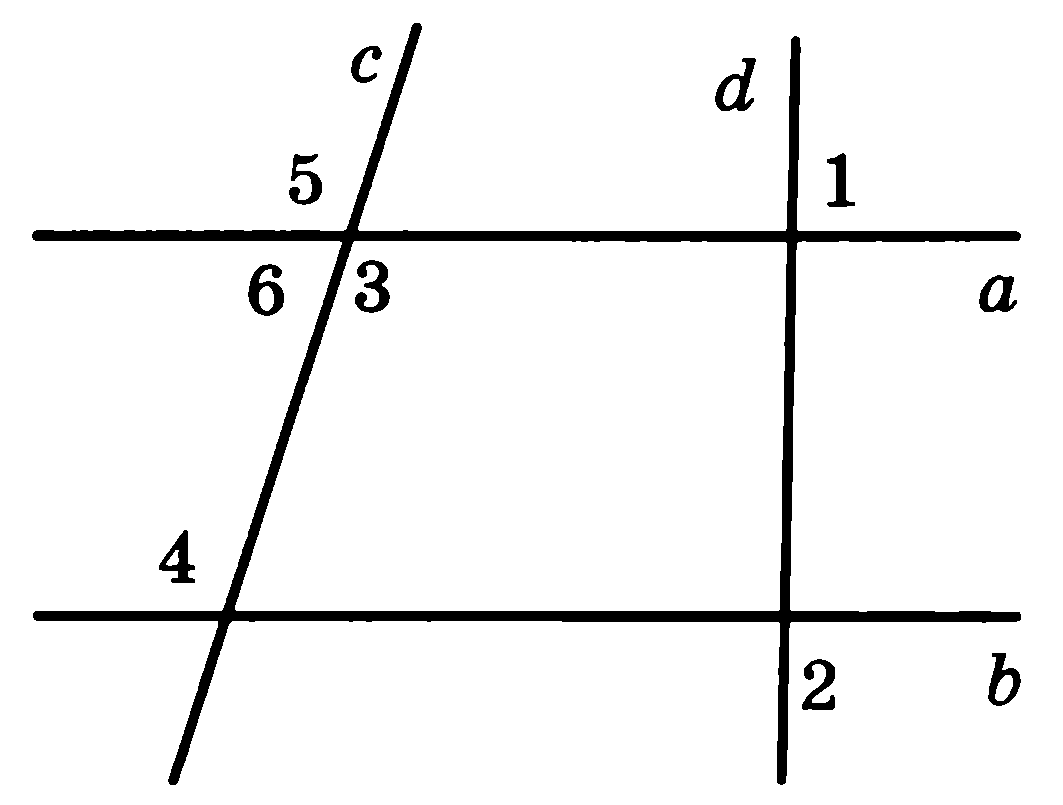 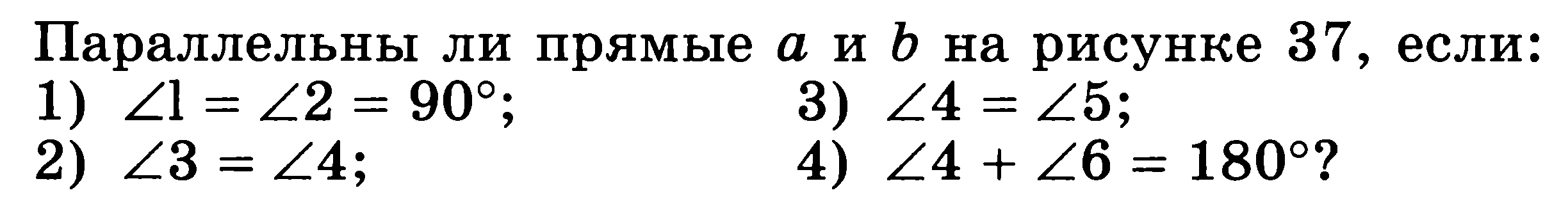 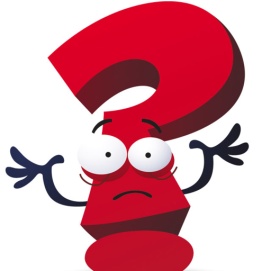 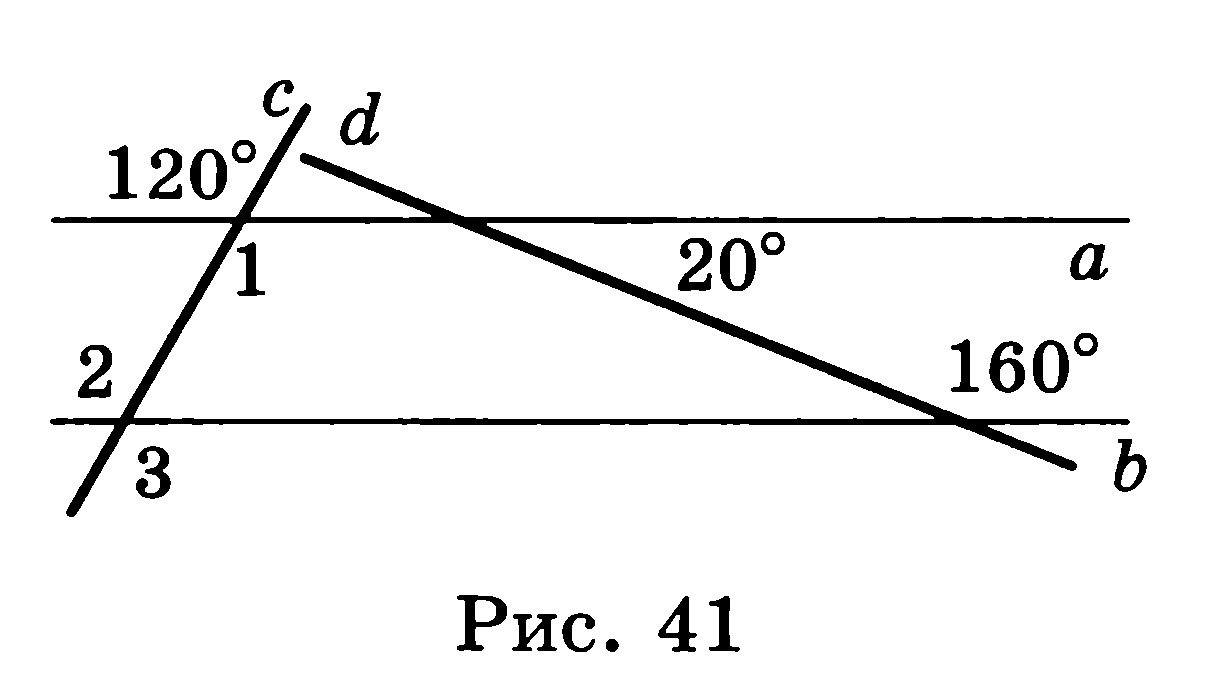 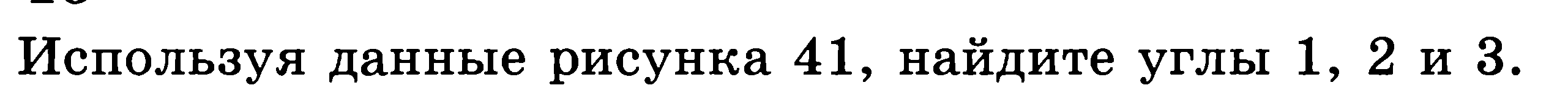 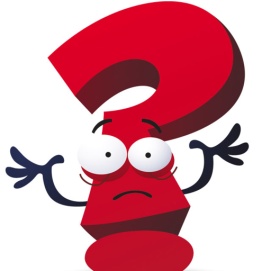 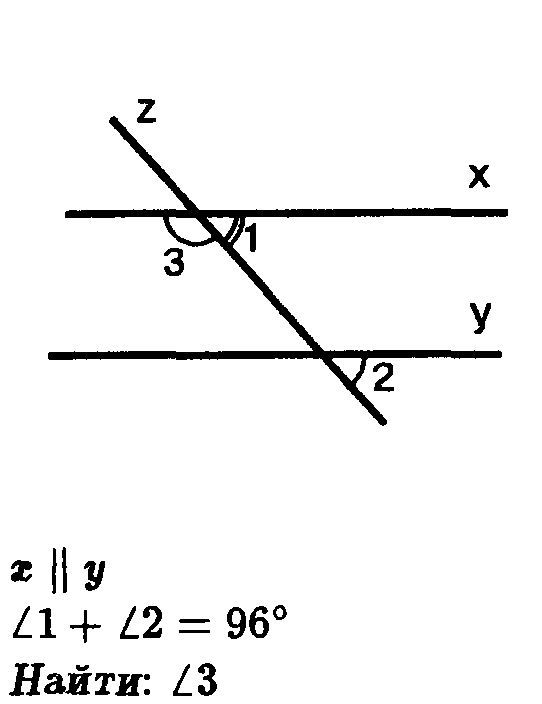 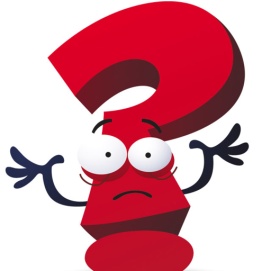 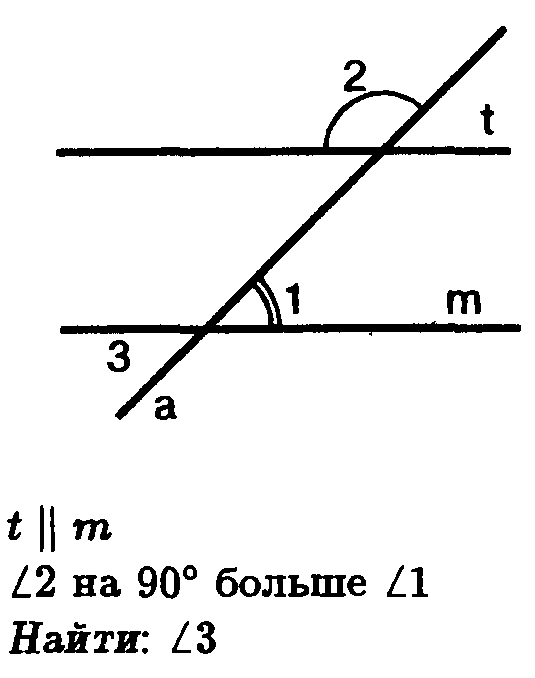 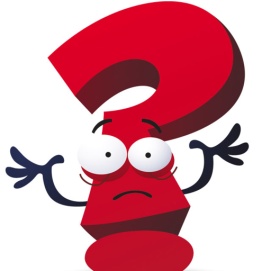 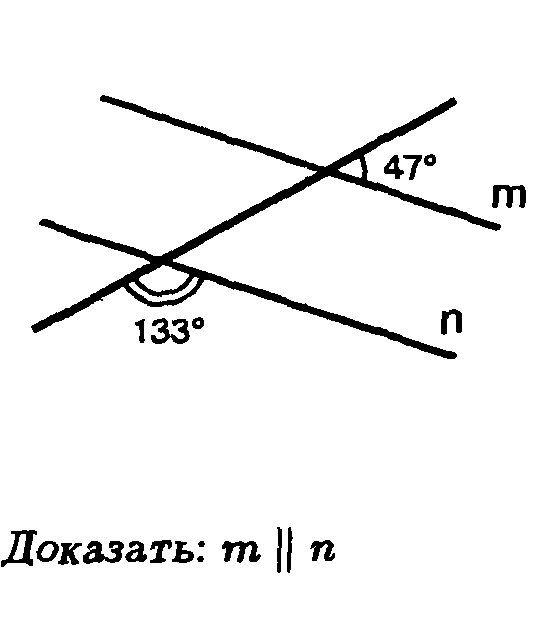 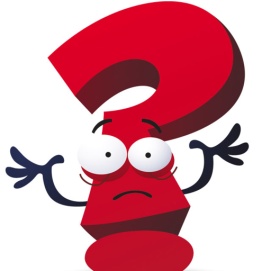